Postdoctoral Policy & Web Forms Training for Administrators
May 2024
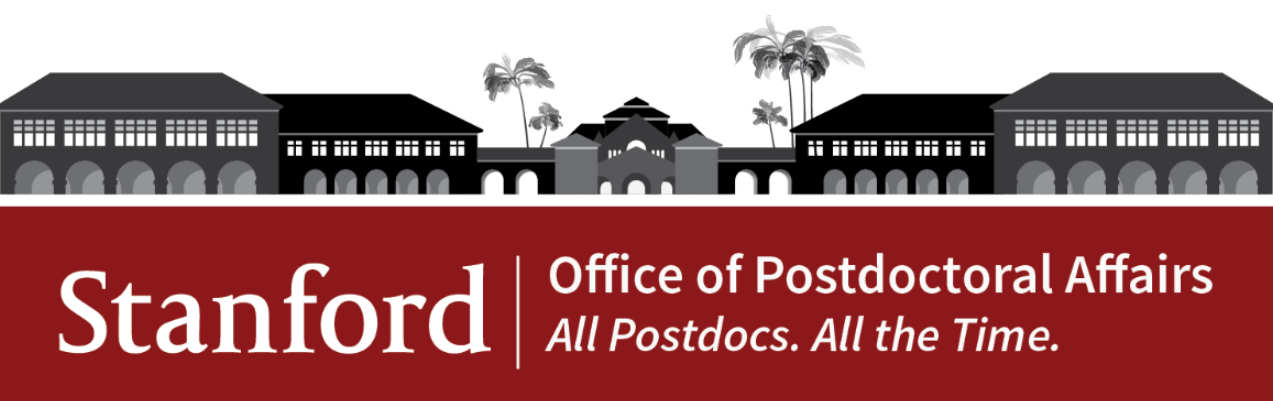 Training Sections
New Postdoctoral Appointment, continued
Candidate View of Offer Letter
Admin Verify: Submit the Recommendation Form
Visas for International Scholars
Salary and Stipend 
Postdoc Benefits 
Individual Development Plan
CalTrain Go Pass/Clipper Card 
Change Web Form  
Termination Web Form
Early Termination by Faculty Sponsor 
Navigating Postdoc Web Forms 
Unpaid Leaves of Absence
General Appointment and Policy Information
Postdoctoral Scholar: Definition and Acronyms  
Postdoctoral Administrators: Responsibilities & Resources 
Postdoc Web Forms: Roles, Training and Authority, Confidentiality
The Postdoctoral Appointment: Criteria, Processing Timelines, Policy Exceptions, SUNet ID Sponsorship
The Postdoctoral Appointment: Sponsorship, Budgeting, Determining Candidate Eligibility
New Postdoctoral Appointment (Invite and Recommendation Form)
Admin: Process Overview, Initiate Invite Web Form
Candidate’s View of Invite and Data Form
Admin: Data Form Review
Admin Entry: Create a Recommendation Web Form
2
Postdoctoral Scholars
Definition and Common Acronyms
3
What is a Postdoctoral Scholar?
Definition from Research Policy Handbook, Chapter 10.3

“A Stanford POSTDOCTORAL SCHOLAR is a non-matriculated trainee, in graduate student status, in residence at Stanford University pursuing advanced studies beyond the doctoral level in preparation for an independent career. Postdoctoral Scholars are appointed for a limited period of time and may participate on Stanford research projects and/or may be supported by external awards or fellowships. In all cases, their appointment at Stanford is for the purpose of advanced studies, research, and training under the mentorship of a Stanford faculty member.”
A researcher at Stanford who has received a doctoral degree: 
PhD, MD, PhD/MD, DVM, PsyD, JD
 A non-matriculated, non-degree seeking student
 Is NOT in graduate student, postdoc, or employment status with another institution, anywhere else
 The Postdoc Administrator is responsible for knowing postdoctoral eligibility before starting a postdoctoral appointment
https://postdocs.stanford.edu/policy
4
Common Postdoc Acronyms
OPA:		Office of Postdoctoral Affairs
Postdoc:		Postdoctoral Scholar, Postdoctoral Fellow, Research Scholar (used interchangeably)
VSR:		Visiting Student Researcher (NOT yet a Postdoc; appointed by Registrar’s Office)
GFS:		Graduate Financial Support (system used to pay Postdocs)
J-1:		J-1 Scholar Exchange Visitor Visa (expected visa status for international scholars)
DS-2019:	Stanford-issued document; Postdoc takes to US embassy to get J-1 visa
OPT:		Optional Practical Training (training period for postdocs on F-1 visa)
EAD:		Employment Authorization Document (EAD card for F1 OPT, also J-2, H-4, advance parole)
H-1B:		Employment Visa (requires policy exception approval)
RPH:		Research Policy Handbook (university policy resource)
GME:		Graduate Medical Education office (School of Medicine only)
5
Postdoctoral Administrators
Responsibilities and Resources
6
Postdoc Admin:Responsibilities
Primary resource for policy guidance and implementation to Faculty and Postdocs in your department:
Initiate appointments, monitor extensions, monitor funding, and initiate terminations
Orient new Postdocs to Stanford and department/lab:
Pre-arrival communication, arrival meeting, onboarding, and ongoing resource
Enroll Postdoc in mandatory Postdoc Benefits Orientation
Identify training requirements for Postdocs, monitor compliance
Ensure Postdocs have current appointments (future end date) and are correctly funded
Advise Faculty on all policy-related matters (appointment term limits, visa restrictions, etc.)
Prepare necessary web forms and documentation for OPA review and approval
Maintain complete and accurate postdoc records 
Attend Quarterly Postdoctoral Administrator meetings
Advocate for network building opportunities
Include Postdocs in department functions, email lists, academic and social activities where they feel part of the unit/lab
https://postdocs.stanford.edu/postdoctoral-administrators/new-administrators/administrator-responsibilities
7
Postdoc Admin: OPA Resources
OPA’s Website Contains:	
All Policy and Procedural Information
Postdoc Admin Home Page
PD Web Forms Training Slides and Job Aids
Postdoctoral Benefits Information
Postdoc Administrator Blog
Searchable archive of historical policy memos and quarterly meeting presentation slides
http://postdocs.stanford.edu
8
Postdoc Admin: OPA Resources
OPA Managers, by School/Dept

School of Medicine
Alistair Murray (currently on medical leave, please contact Tammy Wilson)
alistair@stanford.edu
(650) 498-7618

School of Medicine, Depts of Medicine, Pediatrics, and Radiation Oncology
Kanza Naqvi
kanza@stanford.edu

All other Schools and Dean of Research groups/Independent Labs
Tammy Wilson
tjwilson@stanford.edu
(650) 380-1283


https://postdocs.stanford.edu/about/staff
9
Postdoc Admin: OPA Resources
Department/Lab Orientation
Prepare a packet for New Postdocs

Create an onboarding checklist:
https://postdocs.stanford.edu/postdoctoral-administrators/orientation-toolkit-administrators

“Getting Started at Stanford” for Postdocs:
https://postdocs.stanford.edu/onboardingchecklist

Find the answers: People and Offices to Support You:
https://postdocs.stanford.edu/current-postdocs/people-and-offices-support-you
10
Postdoc Admin: OPA Resources
Postdoc Administrator’s Mentoring Group
Expert Postdoc Administrators who volunteered to be available to other Postdoc Administrators to answer policy and process questions and to inspire interdepartmental collaboration among all Postdoc Administrators
Other Admins are a great resource for sharing information on department-level processes, reports, templates, etc.
Submit a Service Now Help Ticket to be connected to a Postdoc Admin Mentor

https://postdocs.stanford.edu/postdoctoral-administrators/mentoring-group-postdoctoral-administrators
11
Postdoc Admin: GFS Resources
Personalized help with GFS:
Service Now Help Ticket to GFS
GFS Help Page
GFS How To… Job Aids
PeopleSoft Training Center
12
The Postdoctoral Appointment
Criteria, Processing Timelines, SUNet ID Sponsorship
13
Policy:Appointment Criteria
Registration fee:	$125 per quarter, paid by Dean (SOM) or Provost (University)
Start date:		Within 3 years of PhD conferral or 6 years of MD conferral
FTE basis:		Full time, 100% FTE required
Minimum term:	9 months for new appointments
Maximum term:	60 months (5 years) combined (all institutions) TOTAL term limit
Extensions:	In increments of days, weeks, months, years (up to 60 month term limit)
6th Training Year:	Policy exception approval required for 6 years combined TOTAL term limit
Funding level:	Minimum funding amount required, no maximum funding limit
Funding source:	Allowable department funds, research grants, training grants, or external fellowships, 				in any suitable combination of sources; postdocs cannot be self-supporting
Benefits:		Medical, dental, vision, disability, and leave benefits
Unpaid Leave:	90 day maximum leave period
Start date:		Up to 30 days retroactive for good cause (valid work status required)

https://postdocs.stanford.edu/policy
14
Process:Appointment Processing Timelines
Appointments must be submitted to OPA with ALL Required Supporting Documents early enough to allow for adequate processing time at OPA and Bechtel I-Center (for internationals)

US Citizens, Permanent Residents, F1 Visas Holders with OPT:
5-7 business days prior to the requested appointment start date
J-1 Scholars: 
2-3 months prior to the requested appointment/visa start dates
H-1B Visas Holders:
3-6 months with premium processing; requires premium processing fee
Submitting a Recommendation Form with incomplete supporting documents or insufficient proof of doctoral degree will result in processing delays in these timeframes
https://postdocs.stanford.edu/postdoctoral-administrators/appoint-postdoctoral-scholars
15
Process:SUNet ID Sponsorship
A SUNet ID and a Stanford email address are included as part of the postdoc appointment
OPA creates the Student ID (Empl ID) number after the appointment is approved
The Postdoc uses the Student ID to create a SUNet ID
In some cases, the department may wish to sponsor a SUNet ID before appointment approval
Please ensure proper procedures are followed to avoid creation of a duplicate ID 
Conduct a SEARCH/MATCH in AXESS to determine if there is an existing Student ID
If Admin does not have access to SEARCH/MATCH, contact OPA to do the search

Make a note of the existing or newly created Student ID in the “Notes to Approver” text box on the Recommendation Form to notify OPA
16
The Postdoctoral Appointment
Overview, Sponsorship, Budgeting, Determining Candidate Eligibility!
17
New Appointment:Process Overview
Eligible Faculty Sponsor/PI identifies a Postdoc candidate
Postdoc Admin (Role #1) confirms faculty eligibility, budget, and candidate eligibility; initiates an Invite
Postdoc candidate completes online Data Form (Info Sheet) and uploads supporting documents
Postdoc Admin (Role #1) reviews and approves the Data form
Postdoc Admin (Role #1 Entry) creates and submits a Recommendation form
Department Manager/DFA (Role #3) approves the Recommendation form
Generates the online Offer Letter to the Postdoc candidate
Postdoc candidate reviews and accepts the online Offer Letter
Postdoc Admin (Role #1 Verify) verifies the appointment terms and approves the Recommendation form
OPA reviews the Recommendation form for appointment approval


https://postdocs.stanford.edu/postdoctoral-administrators/appoint-postdoctoral-scholars
18
Policy:Who Can Sponsor a Postdoctoral Appointment?
Faculty Sponsors Must be Members of the Professoriate
Medical Center Line Faculty (MCL)
Assistant Professor
Associate Professor
Professor
Other Faculty Designations
Assistant Professor (Subject to PhD)
Senior Fellow at designated policy centers and institutes (defined in Section 2.3.2)
Center Fellow at designated policy centers and institutes (defined in Section 2.3.2)
Tenure Line Faculty (UTL)
Assistant Professor
Associate Professor
Professor
Non-Tenure Line Faculty (NTL-)
Assistant Professor (Research)
Associate Professor (Performance, Teaching, Research)
Professor (Applied Research, Clinical, Performance, Teaching, Research)
19
Policy:Who Can Sponsor a Postdoctoral Appointment?
These Affiliations Cannot Sponsor a Postdoc

Clinician/Educators (C/E) line appointed as:
Clinical Instructor – unless granted a policy exception by the Office of the Senior Associate Dean of Research (currently Ruth O’Hara)
Senior Staff Scientist
Staff Scientist
Courtesy Professorships
Adjunct Professorships
20
Process:Budgeting for a Postdoctoral Appointment
What is the DEPARTMENT Cost TO SPONSOR a Postdoctoral Appointment?
Annual Funding Minimum
$73,800 as of 09/01/24 (0Yr 0Mo research experience)
Department or PI may set a higher funding level
Benefits Expense see table -->
Other Cost Considerations:
Not included in this table due to variations across schools
Fringe Rates and/or Indirect Costs
Work with your department’s Grants Manager to determine if fellowship will incur these costs
Research & Lab Expenses
As needed or anticipated
Conference & Presentation Expenses
As needed or anticipated
https://postdocs.stanford.edu/budgeting-postdoctoral-fellowship
* Rates will likely increase Calendar Year 2025 effective January 1, 2025. Estimate a 5% increase for months Jan 2025‐on. 
** Minimum will likely increase Academic Year 2025‐26 effective September 1, 2025. Estimate a 3-4% increase for months Sep 2025‐on.
21
Process:Determine Eligibility
Confirm the Following:
Appointing Faculty is eligible to sponsor a Postdoc
Adequate budget/funding exists to support the appointment
The candidate is eligible to be appointed as a Postdoc
Pre-determining eligibility avoids time wasted preparing web forms for an ineligible candidate

Obtain These Documents From the Candidate:
Proof of doctoral degree
Current CV with dates in mm/yyyy-mm/yyyy format
(yyyy-yyyy format is not adequate for previous research experience calculation)
Outside funding letter(s), if any

https://postdocs.stanford.edu/postdoctoral-administrators/appoint-postdoctoral-scholars
22
Policy:Determine Eligibility
Eligibility Criterion 1 – Completion of All Doctoral Degree Requirements
Has the Candidate completed all degree requirements as evidenced by diploma, degree certificate, or letter of completion issued by a Registrar or central office? 
(PhD within the last 3 years; MD within the last 6 years)
 Review the Proof of Degree document
If Yes, continue the eligibility review
If No, degree requirements are not complete, the Candidate is NOT eligible for a postdoc appointment
Consider a Visiting Student Researcher appointment with University Registrar's Office, OR
Delay postdoc appointment start date until all degree requirements are met
23
Policy:Determine Eligibility
Eligibility Criterion 1 – Completion of All Doctoral Degree Requirements
If the doctoral degree was conferred more than 3 years ago (PhD) or more than 6 years ago (MD), approval of an appointment requires:
An approved policy exception request
Less than 51 months of previous research experience
If Candidate has more than 51 months of previous research experience, they are NOT eligible for a postdoc appointment
Consider a Visiting Scholar appointment with Faculty Affairs, OR
Consider an Academic Staff-Research (AS-R) or Consultant appointment with Human Resources
24
Policy:Proof of Degree
Proof of Doctoral Degree – Acceptable Documents
Copy of doctoral diploma or degree certificate:
English translation required if issued in a foreign language
In the absence of a diploma or degree certificate, a Letter of Completion is acceptable IF:
Letter is issued by a Registrar or equivalent central office (Graduate Studies, Dean, Chancellor, etc.)
Letter confirms the date ALL degree requirements were completed, including submission, acceptance, and defense of thesis, and the expected date of degree conferral
Transcript: Must note degree earned and conferral date (unofficial copy ok)
Stanford PhD graduates must upload proof of degree

https://postdocs.stanford.edu/postdoctoral-administrators/appoint-postdoctoral-scholars
25
Policy:Proof of Degree
Proof of Doctoral Degree – Unacceptable Documents
Letter from the PhD Advisor or academic department
Central office-issued letter that confirms all coursework is complete but does not confirm all degree requirements have been met (e.g., future submission, acceptance, or defense of thesis)
 Conditional DS-2019 Policy Exception
To facilitate visa processing for international Scholars, central office letters noting an upcoming defense date may justify a review for a conditional DS-2019 approval in advance of the appointment approval
Check the appropriate policy exception box on the recommendation form
Upload a PDF copy of the letter of progress toward degree
26
Policy:Determine Eligibility
Eligibility Criterion 2 – Appointment or Employment Elsewhere
Will the candidate be appointed at another institution or employed elsewhere concurrently with the Stanford postdoctoral appointment?
Review the CV for a current appointment or employment elsewhere
Confirm any current appointment or employment will end prior to the start date of the Stanford postdoc appointment
Carefully review outside funding letters and award contracts for language that specifically states, or implies an affiliation or employment elsewhere (i.e., funding stated as “salary”; mention of tax withholdings, etc.) 
If No, continue the eligibility review
If Yes, the candidate is NOT eligible for a postdoc appointment
Consider a Visiting Postdoc or Visiting Scholar appointment with Faculty Affairs
27
Policy:Determine Eligibility
Eligibility Criterion 3 – Previous Research Experience
Does the candidate have any previous postdoctoral research experience?

Review the CV (and later the Data Form) for previous appointments or employment that included postdoctoral research experience
If No, the candidate IS eligible for a postdoctoral appointment
If Yes, compare the candidate’s research experience as stated on the data form with their CV
Resolve any discrepancies between data form and CV with the candidate
Return data form for correction or edit the system calculation on the recommendation form
28
Process:Research Experience Calculator
After confirming the accuracy of the research experience displayed on the recommendation form:

1 to 51 months: the candidate IS eligible for a postdoctoral appointment (in accordance with postdoctoral policy term limits)
52+ months: the candidate is NOT eligible for a postdoc appointment
Consider an Academic Staff-Research or Consultant appointment through Human Resources




https://postdocs.stanford.edu/postdoctoral-administrators/how-quick-links/calculate-months-experience-research-non-clinical
29
Apply Your Knowledge:Sponsorship, Budget, & Eligibility
Real World Training Scenario:
You are a new Postdoc Admin for PI David Lobell, a Professor of Earth System Science, at the Freeman-Spogli Institute – Center on Food Security and the Environment
Prof Lobell asked you to appoint a new Postdoc starting fall quarter
Before sending the appointment invite, you must confirm these things:
Prof Lobell is a member of the professoriate eligible to sponsor a postdoc
Prof Lobell confirmed he has sufficient funding for salary, benefits, and extras
Postdoc candidate is eligible to be appointed as a Postdoc at Stanford
You obtain the candidate’s contact information and the appointment terms from Prof Lobell
30
Process:Information Needed to Initiate Appointment
Postdoc Candidate’s First and Last Names
Postdoc Candidate’s email address
Email address must be valid until the appointment is approved
DO NOT use an email address previously used for a postdoc invite
(department transfers or returning Stanford postdocs)
Appointment start and end dates
Annual funding amount and funding source
Any other terms offered or required by the sponsoring PI or department
(e.g., moving expense reimbursement, teaching requirements, etc.)
Follow your department’s internal practices and policies
31
Apply Your Knowledge:Gather Information Needed
Real World Training Scenario:
Professor Lobell provides the following information to you:
Candidate’s First and Last Name:	Robin Hood
Candidate’s email address: 		robinhood7490@gmail.com 
Appointment start and end date: 	09/01/2024 – 08/31/2025
Annual funding amount:		$74,516 (calculation shown later)
Funding source:			Prof Lobell’s research grant
Additional appointment terms:
Up to $2,500 reimbursement for moving expenses
Postdoc is required to teach a one quarter undergraduate class
You email Robin, introduce yourself, and ask him to send you PDF copies of his doctoral degree and current CV
Robin will be fully supported by Prof Lobell and has no outside funding
32
Apply Your Knowledge:Eligibility
Robin’s Letter of Completion
Robin’s Current CV
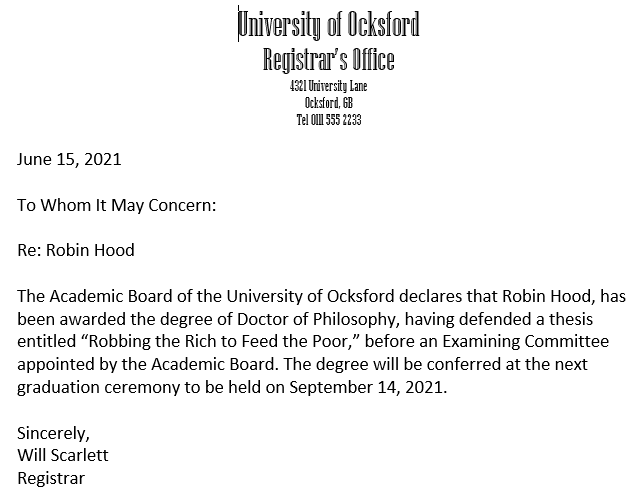 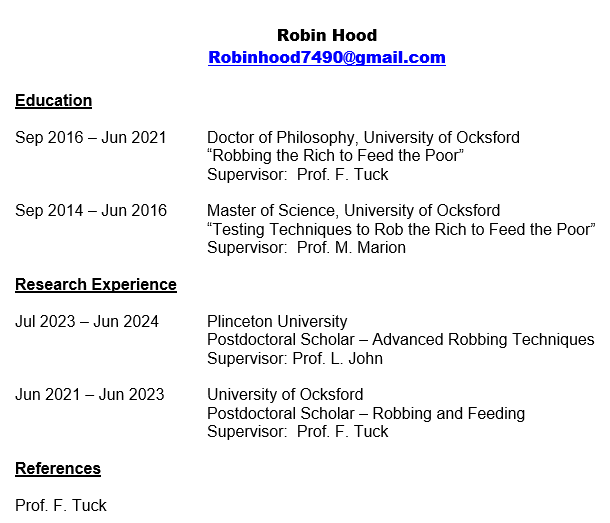 33
Apply Your Knowledge:Eligibility
Real World Training Scenario:
Eligibility Criterion 1 – Completion of All Degree Requirements
Review Robin’s letter of completion
Has Robin completed all doctoral degree requirements?
Yes, continue the eligibility review
Was Robin’s PhD degree conferred within the last 3 years?
No, the degree was conferred more than 3 years ago
Review the previous research experience to ensure it is within policy term limits
If less than 51 months or less, click the policy exception checkbox on the Recommendation Form
Continue the eligibility review
If more than 51 months, STOP
Advise Prof Lobell that Robin is not eligible as a postdoc; consider another affiliation
34
Apply Your Knowledge:Eligibility
Real World Training Scenario:
Eligibility Criterion 2 – Appointment or Employment Elsewhere
Review Robin’s CV
Does Robin have a current appointment or employment elsewhere?
No, the CV shows end dates for all previous research experience
Continue the eligibility review
Eligibility Criterion 3 – Previous Research Experience
Review Robin’s CV
Does Robin have any previous postdoctoral research experience?
Yes, review the number of months of previous research experience shown on the CV
35
Apply Your Knowledge:Eligibility
Real World Training Scenario:
Robin’s CV shows:
Robin has 36 months of previous research experience
His first 12 months of research experience was with his PhD advisor in his PhD lab and can be discounted per policy as a continuation of his PhD work
After discount, Robin has 24 months of previous research experience, and is eligible for a postdoc appointment up to 3 years
Next steps:
Initiate a new appointment invite web form

https://postdocs.stanford.edu/postdoctoral-administrators/how-quick-links/calculate-months-experience-research-non-clinical
36
New Postdoctoral Appointment
Postdoc Admin: Process Overview, Initiate an Invite
37
Click Steps:Navigating the OPA/Bechtel Center Tab
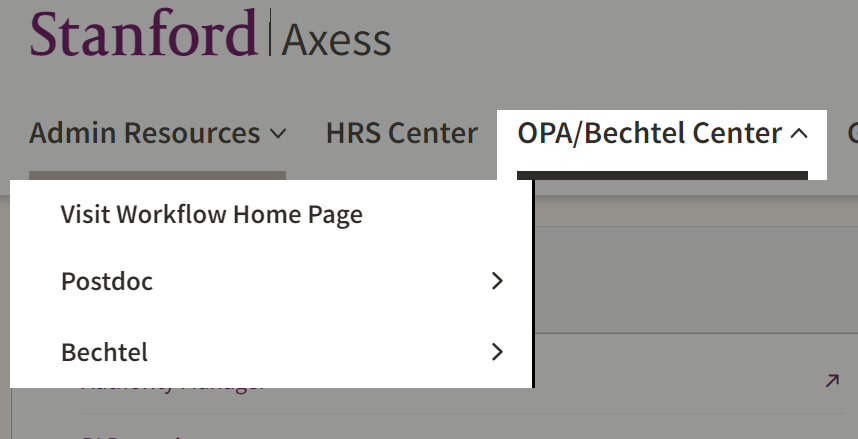 Click Visit Workflow Home Page to view your workflow
Click Postdoc for links to:
Postdoc Administrative Forms
Postdoc Admin Worklist
My Postdocs
Click Bechtel for links to visa information

https://axess.sahr.stanford.edu/
Click for Workflow
Click for links to web forms or other options
38
Click Steps:Initiate a New Appointment Invite
In AXESS:
Click the OPA/Bechtel Center tab
Click Postdoc
Click Postdoc Administrative Forms
Click Invite form


https://axess.sahr.stanford.edu/
39
Click Steps:Initiate an Invite
Skip the search fields
Click “Add” to initiate a new Invite
40
Click Steps:Add a New Value
The “Find an Existing Value” tab is used to search for previously sent Invites
To Send a New Invite:
Click the “Add a New Value” tab
Email address entered must be valid until the appointment is approved
An email address can be used one time only in secure portal
DO NOT use an email address used for a prior postdoc invite

Real World Training Scenario:
Enter Robin’s email address: robinhood7490@gmail.com 
Click Add
41
Click Steps:Invite Form Data Entry
Text Entry Fields:
Enter the Candidate’s first and last names
Enter the Department ID
Click the magnifying glass to use “Look Up”
Leave the search fields blank
Click Look Up
The Admin’s Academic Organization displays
Click on the Department ID in the Search Results to populate the DeptID field
Real World Training Scenario:
Enter Robin Hood’s first and last names
Look up the Department ID for the Institute for International Studies
42
Click Steps:Faculty Data Entry
Text Entry Fields:
Enter the Faculty Sponsor ID
If ID is unknown, use Look Up
If the Faculty Sponsor is not found, they must be added to the advisor/instructor table
Submit a SNOW help ticket to request the add
Enter the Research Mentor ID
Leave field blank if there is no Research Mentor
Real World Training Scenario:
Look up Prof Lobell’s ID number
Robin does not have a Research Mentor; leave that field blank
43
Click Steps:Save and Send
You may add new text to the standard Invite text
Added text may NOT alter standard invite terms and must be in accordance with both postdoctoral and University policies
DO NOT delete standard Invite text 
Data entered populates the Invite text after you click SAVE
Click “Send Mail” to send the Invite to the Candidate
44
CLICK STEPS VIDEO: NEW APPOINTMENT INVITE
45
New Appointment
Postdoc Candidate’s View of Invite and Data Form
46
Process:Candidate’s View of the Invite Email
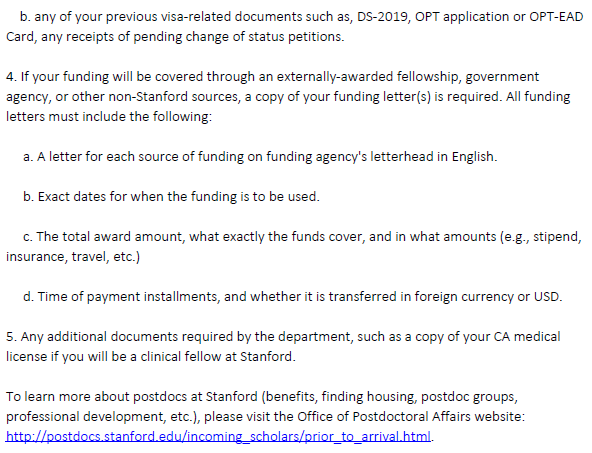 47
Process:Candidate Registers a User ID and Password
48
Process:Candidate Must Use SAME Email Address Where Invite Was Sent
49
Process:Candidate Logs in With Created User ID and Password
50
Process:Candidate Clicks Postdoctoral Scholar Data Form Link
51
Process:Candidate Must Use SAME Email Address Here as Previous
52
Process:Candidate May Enter or Skip Ethnicity Data
53
Process:Candidates With Outside Funding Must Enter Details and Upload a PDF Copy of the Funding Letter
54
Process:Candidate Must Enter Educational Data
Doctoral degree information is required
Entry of undergrad or other graduate degree(s) is optional
Candidate searches for institution in pre-populated table
Use “Unlisted University” if institution is not found
Enter “unl” and click Search
Candidate should enter degree information only in this section
Residencies, postdoctoral fellowships, and other training are entered in the Work Experience section
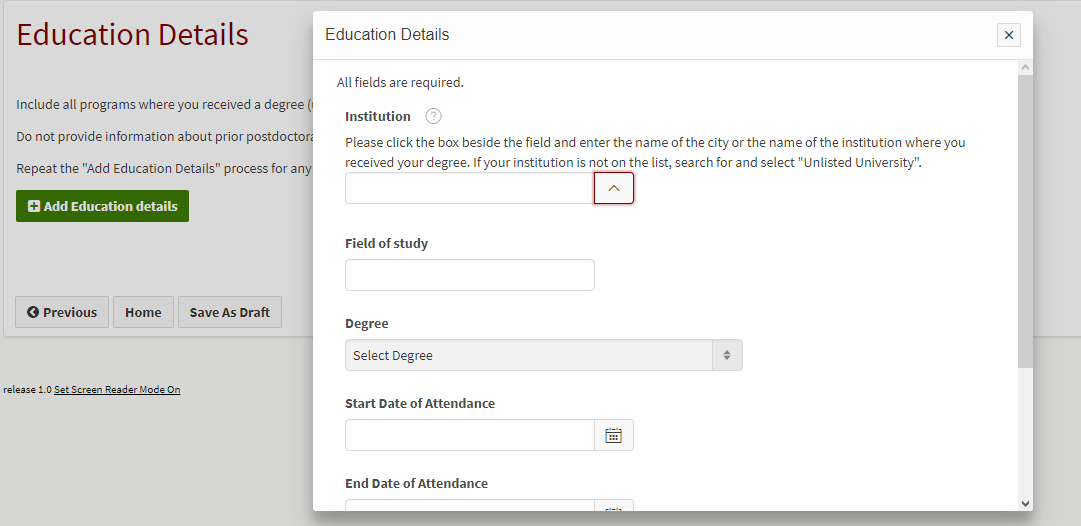 55
Process:Candidate Can Return to Previous Page and Edit Saved Entries
56
Process:Candidate Must Enter Work Experience After Doctoral Degree
57
Process:Candidate Uploads  Required Supporting Documents
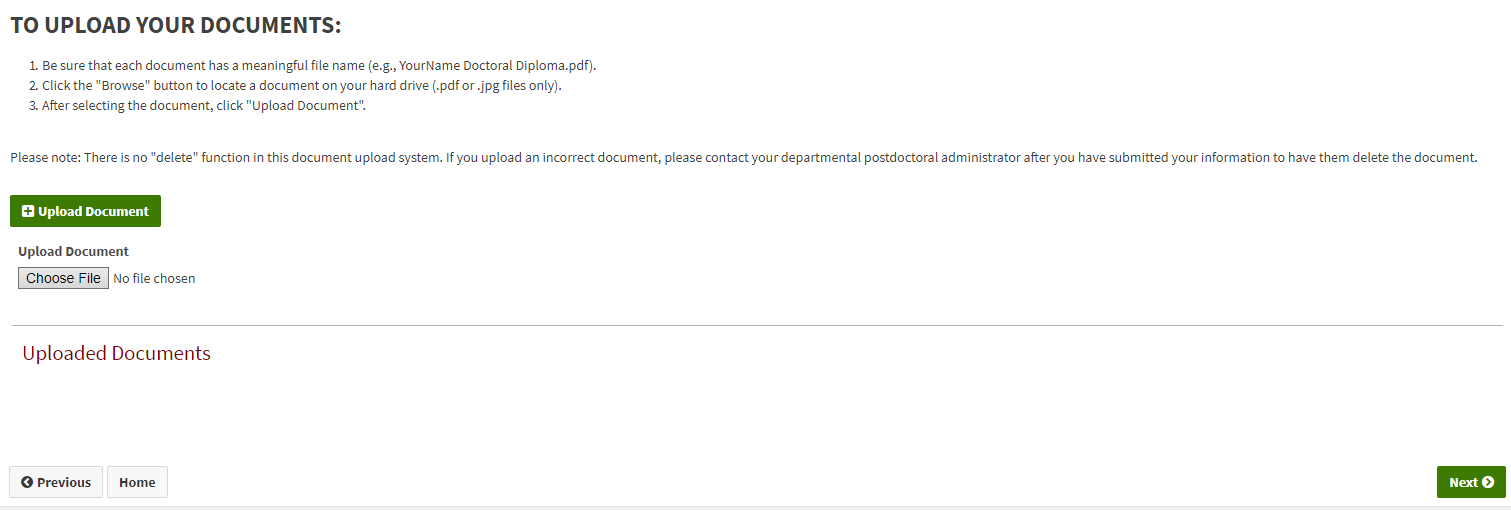 58
Process:Candidate Can See Uploaded Document List But Cannot Delete
Only PDF documents will upload
JPEG, PNG, TIF, and DOCX files are NOT compatible and will not display
If Candidate has trouble uploading documents to the Data form, documents can be emailed to Postdoc Admin for later upload
59
Process:Candidate Must Click “I Agree” to Submit Data Form
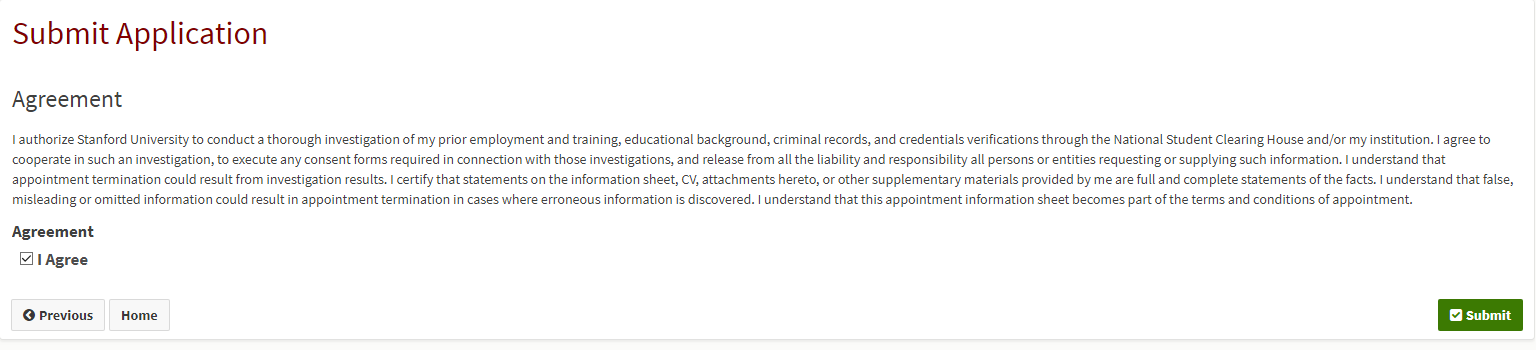 Candidate must agree to a background check

The appointing department may or may not choose to conduct a background check
60
Process:Candidate’s Data Form Submission Confirmation Message
61
New Appointment
Postdoc Admin: Data Form Review
62
Process:Review the Data Form (Info Sheet)
To review the Data Form

In AXESS
Click on OPA/Bechtel Center tab
Workflow Transaction List field
Click My Approvals
Activity field
Click PD-INFO-SHEET
Workflow Activity Description
Click on the Data Form to review
The web form opens

https://axess.sahr.stanford.edu/
63
Process:Review the Data Form
Compare information in the Data Form to the Candidate’s uploaded documents

If any data is incorrect:
 RETURN the Data Form to the Candidate for revision
Do NOT click DECLINE as this ends the invite process
Restarting the invite requires a NEW Invite to a NEW postdoc email address
64
Process:Click on View File to Open a Document
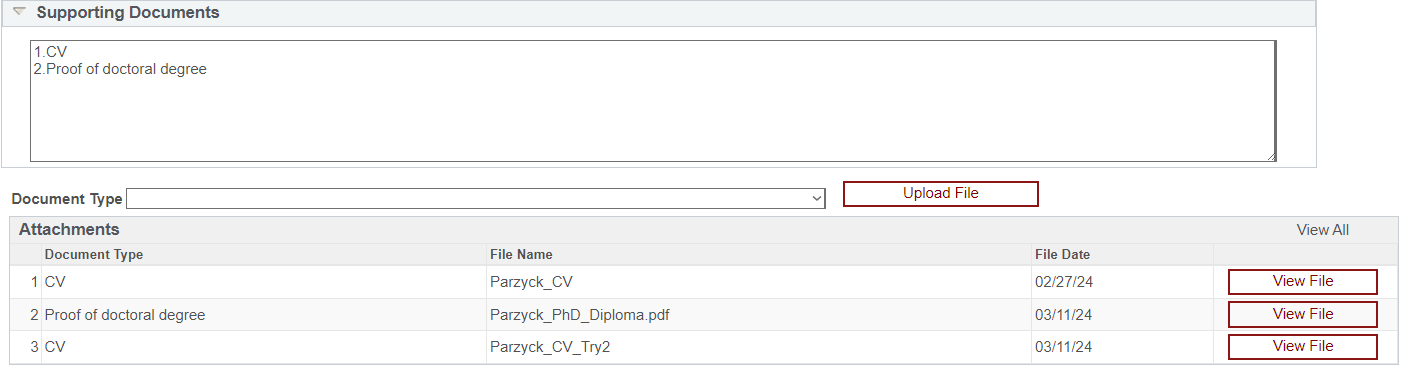 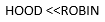 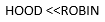 65
Process:Review Personal Details for International Scholars
Real World Training Scenario:
Compare to Passport – Name Data
MUST MATCH passport name data as shown in the machine-readable text on the bottom of the bio/demo passport page

Good to Know: 
Special characters (accent (é), umlaut (ä), tilde (ñ), etc.) in the name data affects the “Search by name function” in postdoc web forms
66
Process:Review Personal Details for International Scholars
Real World Training Scenario:
Compare to Passport - Birthdate
Must be in U.S. format (07/04/1990)
Watch for European format (e.g., 04/07/1990)
Watch for current year in place of birth year (e.g., 07/04/2024)
Birth City/State
Watch for foreign city and US state (e.g., Beijing, CA)
67
Process:Review Personal Details for U.S. Citizens
Real World Training Scenario:
Compare to I-9 documents – Name, Birth Date, SSN 
e.g., driver’s license, social security card, etc.
Review Gateway to Financial Activities
http://web.stanford.edu/group/fms/fingate/staff/payadmin/payadmin_student.html
68
Process:No Required Review of Ethnicity or Address Data
Ethnicity data does not require Admin review
Address data does not require Admin review
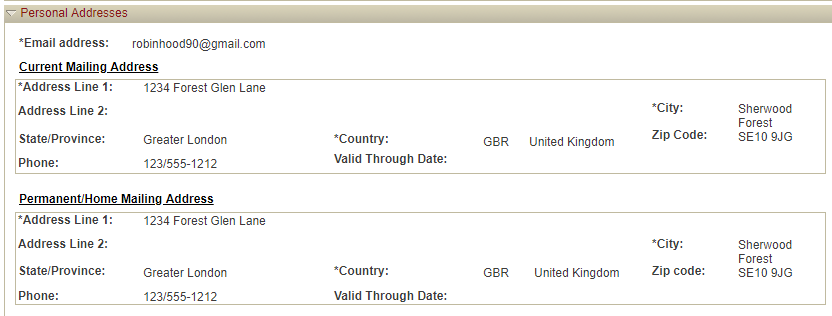 69
Process:Review Outside Funding Details
If Candidate selects “Yes”:
A Notice of Award or Funding Letter must be uploaded
70
Process:Review Education Details
Review for missing data or incorrect degree conferral date
Compare to conferral date on degree and CV

Click “View All” to view all previous educational institutions
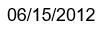 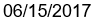 71
Process:Review Work Experience Click “view all” for multiple institutions – compare data to CV
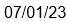 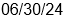 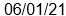 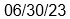 72
Process:Review Supporting Documents
Candidate’s Required Supporting Documents To Upload, if available:

Proof of degree (diploma, degree certificate, letter of completion, etc.)
CV
Passport / Visa, work authorization (if international)
Notice of Award or Funding Letter (if outside funded)


https://postdocs.stanford.edu/postdoctoral-administrators/appoint-postdoctoral-scholars
73
Policy:Review Passport and Work Authorization Documents
International Scholars must upload a copy of the bio-demographic passport page, and any prior US immigration documents (DS-2019s, I-20s, etc.)

J-1 Scholars:
Postdoc Admin submits DS-2019 web form with Recommendation form
F1 OPT Scholars:
Candidate uploads a PDF copy of the EAD card, or if not yet issued, a copy of the EAD application or USCIS receipt
H-1B Visa Holders:
Candidate uploads a PDF copy of the most recent I-797 approval notice
Permanent Residents:
Candidate uploads a copy of the Permanent Resident (green card)
J-1 visa sponsored by Postdoc’s PhD institution: 
Candidate uploads a copy of the current Academic Training DS-2019 issued by the PhD institution

https://postdocs.stanford.edu/postdoctoral-administrators/appoint-postdoctoral-scholars
74
Policy:Review Outside Funding Documents
Postdocs with outside, direct-pay funding (not paid through Stanford Payroll) must upload a copy of the Notice of Award or Funding Letter
Funding letters that denote payment in foreign currency must include conversion to USD
Postdoc Admin must upload a currency conversion printout
www.oanda.com is a good resource for currency conversion rates/printouts

REMINDER: Postdoc Admin must review currency exchange rates every quarter to ensure outside funding meets the required minimum for the duration of the appointment
Outside funding that falls below the required minimum must be supplemented up to at least the required minimum by the appointing department / PI
https://postdocs.stanford.edu/postdoctoral-administrators/appoint-postdoctoral-scholars
75
Process:Finishing the Data Form Review
Action Buttons:
Approve
Data form is complete and correct
Return 
Data form has errors that candidate must correct
Decline 
ENDS the invite process – use ONLY if candidate declines offer
Print
Prints copy for PDF or paper file
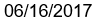 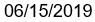 76
Process:Admin Approval Message
After approval, the Data form is no longer available in workflow
To view an approved Data form:
Create a Recommendation form
Click the “Complete Information Sheet” link
Data form opens

Good to Know:  
Copy the Data form WF Trans ID number here, for later use with the Recommendation form
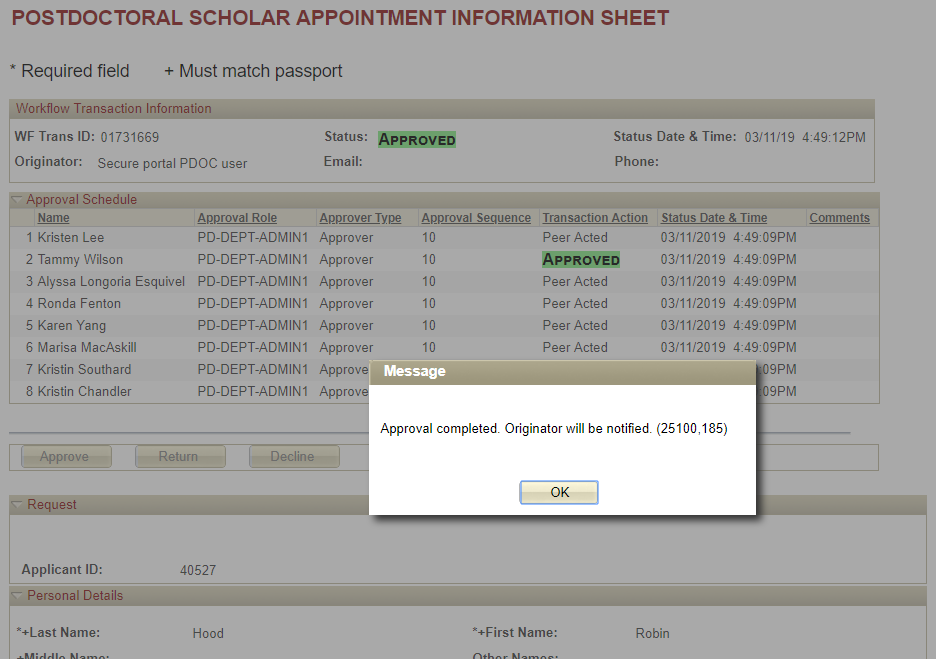 77
New Appointment:
Postdoc Admin Entry: Create a Recommendation Web Form
78
Process:Recommendation Form in Workflow
Postdoc Admin has two roles in the Recommendation form:
Admin Entry
Creates Recommendation Form and submits to Department Manager/DFA for approval
Admin Verify 
Reviews Recommendation Form for errors or late changes in appointment terms and submits to OPA for approval
79
Click Steps:Create a Recommendation Form
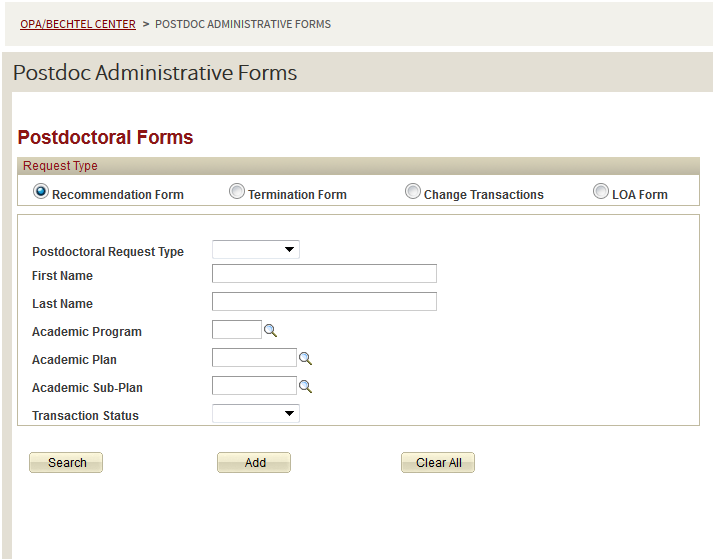 Click the “Recommendation form” radio button
The screen populates with Search boxes
Ignore the search boxes and Search button
These are used to find EXISTING web forms
Click the “Add” button to create a new Recommendation form

https://axess.sahr.stanford.edu/
80
Click Steps:Transaction Details Box
Text Entry Field:
Select Postdoc Data Form
Paste the WF Trans ID copied from the Data form
Tab out of the field
The Recommendation form partially populates
If you did not copy the WF Trans ID from the approved Data form: 
Click the magnifying glass
Enter Candidate’s first and last names
Click Look Up
In Search Results, click Candidate’s Transaction ID
The Recommendation form partially populates
81
Click Steps:Transaction Details Box
Text Entry Fields:
Postdoctoral Request Type
We will return to this field on an upcoming slide
Is this request for Department Transfer
The default response is “No”
Click “Yes” only if Candidate is already a Stanford Postdoc and is transferring to your department (see next slide)
Three hyperlinks
Comparative Display of Biographic Data
Compares data on Recommendation and DS-2019 forms
Offer Letter
Opens the offer letter for review of data entry into letter
Data entry fields display as blank until data is entered and saved in the form
Complete Information Sheet
Opens the approved Data form
82
Policy:Department Transfer
When a current Stanford Postdoc ends a postdoc appointment in one department and will be appointed as a POSTDOC in another Stanford department:
The current department submits a Termination Form
Action Reason = “PDEP - Departmental Transfer”
The new department submits a Postdoc Invite and Recommendation form
CANNOT use the same email address used with the previous postdoc appointment
“Is this request for Department Transfer” field = YES

IMPORTANT: Terminating and appointing departments must coordinate the transfer to ensure continuation of pay, benefits, ID Card privileges, and visa compliance (for international postdocs); i.e., no gap between termination and new appointment start date

https://postdocs.stanford.edu/postdoctoral-administrators/how-quick-links/transfer-another-stanford-department
83
Click Steps:Transaction Details Box
Action Buttons:
Save 
Saves the form to prevent data loss and to return to finish later
Populates offer letter fields for review
Submit
Sends web form to workflow for approval
Back
Returns to the Search page
Print
Prints a copy for PDF or paper file
Notice the Recommendation form appears incomplete at this stage – see the next slide!
84
Click Steps:Transaction Details Box
To view full Recommendation form:
Return to the Postdoctoral Request Type field
Click the down arrow
Select “Clinical” or “Research”
The Request Type selected determines the questions that populate the rest of the form
This training covers the Research form
A separate Clinical training presentation is available
Information from the Data form populates these boxes:
Appointee Information
Department Applied
Education Details
85
Click Steps Video: Transaction Details Box
86
Click Steps:Academic Information Box
Academic Information Fields:
Data MUST be entered in these fields:
From left to right across the page
In this order:
Academic Career
Academic Program
Academic Plan 
Academic Sub-Plan (if any)
Other Stanford Association (if any)
87
Click Steps:Academic Information Box
Text Entry Field:
Academic Career
Click the magnifying glass to Look Up
All University departments (non-School of Medicine)
Enter “GR”
School of Medicine departments:
Enter “GR” or “MED”
If unsure check with your OPA SOM Manager
GSB and LAW departments:
Enter GSB or Law, respectively
Real World Training Scenario:
Robin’s career is “GR”
88
Click Steps:Academic Information Box
Text Entry Field:
Academic Program
Click the magnifying glass to Look Up
Select the Faculty Sponsor’s home department
If unsure, DO NOT guess!
Check with your OPA manager

Real World Training Scenario:
Prof Lobell’s home department is Earth Systems Science
Robin’s program is Earth Systems Science (ESS)
89
Click Steps:Academic Information Box
Text Entry Fields:
Academic Plan
Click the magnifying glass to Look Up
The Plan will show “No Results” if a Program is not entered
Academic Sub-Plan 
Used only for a few Plans in the School of Medicine
If unsure check with your OPA manager
Real World Training Scenario:
Robin’s plan is ESS-PD
ESS does not have a sub-plan
90
Click Steps:Academic Information Box
Text Entry Field:
Other Stanford Associations
Used only by non-degree granting programs
e.g., Freeman-Spogli Institute, Dean of Research units, SLAC, BioDesign, etc.
If appointing a Postdoc in a non-degree granting program:
Click the magnifying glass to Look Up
If unsure, DO NOT guess!
Check with your OPA manager
Real World Training Scenario:
Robin’s Other Association is the Center on Food Security and the Environment
91
Click Steps Video: Academic Information Box
92
Click Steps:Appointment Information Box
Text Entry Field:
Area of Research/Training – Position Description
Enter a brief description of the training or research the Postdoc will be doing
Text entered in this field feeds into the middle of a sentence in the offer letter
DO NOT CAPITALIZE THE FIRST LETTER OF THE TEXT YOU ENTER
DO NOT TYPE A PERIOD AT THE END OF THE TEXT YOU ENTER
Real World Training Scenario:
Robin’s area of research is “the exciting world of food security and the environment”
93
Click Steps:Appointment Information Box
Offer Letter View
Text entered in the “Area of Research/Training – Position Description” field populates the offer letter in mid-sentence
Review the Offer Letter to ensure your data entries populate correctly, for both grammar and punctuation!
94
Click Steps:Appointment Information Box
Data Entry Fields:
Appointment Start Date
Enter the requested appointment start date
Appointment End Date
Enter the requested appointment end date
Offer Letter Date
Enter the intended offer letter date
Real World Training Scenario:
Robin’s appointment dates:
Start date:  09/01/24
End date:  08/31/25
Offer letter date:  07/01/24
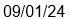 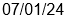 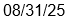 95
Click Steps:Appointment Information Box
Data Entry Fields:
Will the postdoctoral scholar conduct research outside of Stanford University Campus?
The default response is “No”
Click “Yes” if any research will be conducted off campus
List the location(s) and date(s) of off-campus research
Postdoc Benefits must be notified when research occurs outside of the benefit plan service area
Real World Training Scenario:
Robin will conduct research in Tanzania from 01/05/25-02/28/25
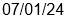 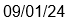 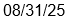 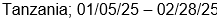 96
Click Steps:Appointment Information Box
Data Entry Fields:
Will the postdoc work in a laboratory?
The default response is “No”
Click “Yes” if Postdoc will work in a lab
A “Yes” response creates a new question
“Is this a biosciences lab?”
Click “Yes” or “No”, as appropriate
Is this a joint appointment Instructor/Clinical Instructor
School of Medicine use only
The default response is “No”
Click “Yes” for joint instructor/clinical instructor appointments

Real World Training Scenario:
Robin will work in a lab
Not a biosciences lab
Robin is not a joint clinical instructor
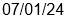 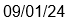 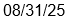 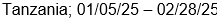 97
Click Steps:Appointment Information Box
Data Entry Fields:
 Research Experience since last doctoral degree
This number is system-calculated based on the Work Experience entered by the Candidate in the Data form
 Research Experience noted by department
This is an editable field the Postdoc Admin will use to confirm or revise the system calculation, as appropriate
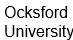 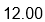 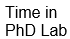 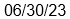 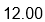 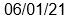 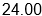 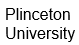 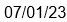 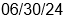 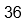 Fix number of months in this editable field!
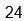 98
Click Steps:Appointment Information Box
If Candidate Has NO Prior Research Experience 
E.G., DOCTORAL DEGREE WAS JUST CONFERRED OR WILL BE CONFERRED PRIOR TO APPOINTMENT START DATE
Be sure the “Research Experience noted by department” field shows “zero”
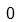 99
Click Steps:Appointment Information Box
If you are unsure about the research experience calculation, contact your OPA Manager for assistance
Why is the Research Experience Calculation important?
Recommendation Form will be returned for revision if Research Experience is incorrect
Annual salary is based on the number of months of research experience
Prior research experience reduces the length of time Candidate can be a postdoc at Stanford
100
Click Steps:Appointment Information Box
Data Entry Fields:
 If the postdoctoral scholar has an MD, will they have patient contact?
School of Medicine use only
Default response is “No”
Click “Yes” if SOM Postdoc will have patient contact
 Additional Information regarding Patient Contact
Add any additional details regarding patient contact
101
Click Steps:Appointment Information Box
Data Entry Field:
 Additional details regarding this appointment to be included in offer letter
Creates a new paragraph in the Offer Letter
Use for additional terms and details not addressed in the standard offer letter text
Examples:
Complex funding details
Details of Postdoc Pay-All Insurance terms 
Reimbursement of moving expenses
Provision of travel or other non-salary funds
Added text may not alter standard offer letter, and must be in accordance with both postdoctoral and University policies
Real World Training Scenario:
Prof Lobell will reimburse Robin’s moving expenses up to $2,500
Robin is required to teach a one quarter class as part of his postdoctoral training
102
Click Steps:Appointment Information Box
View of the new paragraph added to the offer letter

Do not enter the period at the end of the final sentence; that will create a double period at the end of the paragraph
103
Click Steps Video:  Appointment Information Box
104
Policy:Funding Details Box
General Funding Information
Funding can be from one or more sources, and in any suitable combination of types
 The Recommendation form calculates the minimum annual funding rate
 The total pay from all sources must meet the minimum annual rate
 Personal and family funds are not permitted





https://postdocs.stanford.edu/funding-guidelines
Types of Funding
Salary paid through Stanford Payroll
Enter on “New Salary” line
Stipend paid through Stanford Payroll
Enter on “New Stipend” line
Outside funding, direct-pay to the Postdoc
Enter on “New outside support” line
Examples of Outside Funding
Home country government
Educational institution
Fellowship funding
Stanford Hospital (SUH)
Palo Alto Veterans Institute for Research (PAVIR)
105
Policy:Funding Details Box
Minimum funding levels are established by the University annually
Based on inflation and local consumer price index
 New minimum funding levels are published in spring quarter and are effective on September 1 of each year
 Funding levels for each postdoc must be reviewed annually
Minimum funding must be updated each September 1 while the appointment is active

https://postdocs.stanford.edu/funding-guidelines
106
Policy:Salary and Stipend - Key Distinctions
Salary
Stipend
Pay for work performed
ALLOWABLE on research grants/ contracts
Subject to employment rules, tax withholding
Receives W-2 form
Fringe Benefits Rate automatically incurred for 20 hours salary or more
25.1% in FY23
Living allowance for research
NOT ALLOWED on research grants/ contracts
Except Training Grants, Fellowships
Receives letter from Payroll for taxes
Not permitted for postdocs in H-1B (employment) visa status
Correction from one funding type to another can be very painful. Work with your department’s Research, Grants, and Financial Administrators to determine the correct type of support before making GFS entries
107
Process:Funding Details Box
Funding MUST be entered as an annual rate
Even when the appointment term is more or less than one year
 The Recommendation form will calculate the “Required Salary” based on the current minimum annual funding requirement
 The “Total Annual Amount” must meet or exceed the “Required Salary” amount
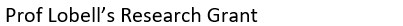 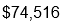 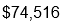 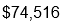 108
Click Steps:Funding Details Box
Data entered in these fields populates the offer letter:
Provide these funding details: 
Source/Fellowship Name
Dates of Funding
If different from appointment dates
Example entry format:
Wallenberg Fellowship
John Doe Gift Funds; 10/01/24-09/30/25
Real World Training Scenario:
Enter Robin’s funding:
Description:  Prof Lobell’s Research Grant
Annual Amount:  $74,516
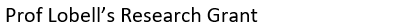 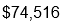 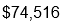 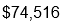 109
Policy Exceptions:New Appointments
For new appointments, an approved policy exception is required for postdocs in any of these scenarios:

Appointment term less than 9 months
Permitted only for Stanford PhD grads who need a few months to finish PhD work or bridge time to a new position elsewhere
PhD conferred more than 3 years ago, or MD conferred more than 6 years ago
Conditional DS-2019 approval while awaiting final proof of degree
Other (do NOT use for 6th year or H-1B visa requests)
How to Proceed:
The recommendation form will display a policy exception warning message
Select the applicable policy exception checkbox(es)
Complete the supporting information text boxes
Upload any required supporting documents
110
Click Steps:Visa Details Box
For International Scholars only:
Click the “Visa Type” field
From the drop-down list, select the correct visa status
If the correct visa status is not listed, select any status and note the correct visa status in the “Notes to Approver” field

Real World Training Scenario:
Robin’s visa status is J-1
111
Click Steps:Preview Offer Letter and Notes to Approver
.
Preview Offer Letter link
Click Save
Click the “Preview Offer Letter” link
Review the offer letter for proper grammar, punctuation, and word flow where data entries populate the text
If needed, revise data entry fields to correct word flow, punctuation, grammar, etc.
 Notes to Approver field can be used to:
Explain unusual appointment terms
Notify OPA of existing Student ID number
Notify OPA of erroneous data on the Data form to be corrected
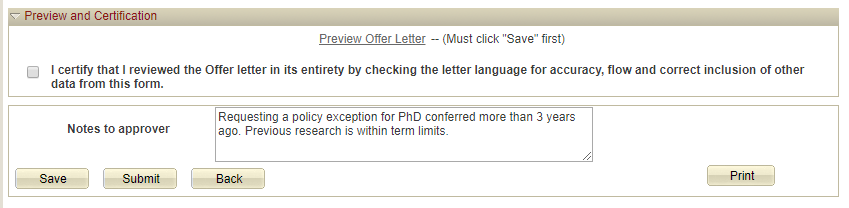 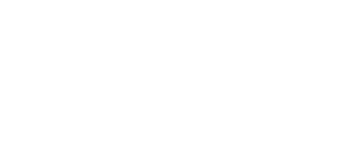 112
Click Steps:Submission to Workflow
Click the “I certify…” check box
Action Buttons
Save
Saves data entered in form
Submit
Submits to workflow for Role #3 Department Manager/ DFA approval 
Back
Return to previous screen
Print
Prints a copy for PDF or paper file

Click Submit to send form to Workflow
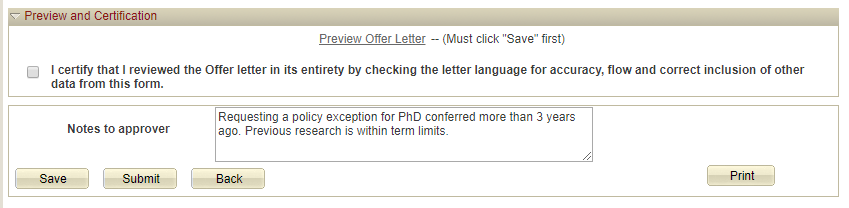 .
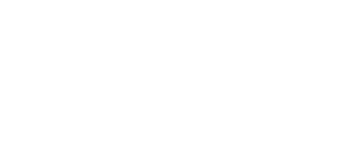 113
Process:Role #3 Approver Receives Email Notice
114
Process:Role #3 Approver Reviews Recommendation Form
Role# 3 Approver Reviews Recommendation Form
When Role# 3 clicks “Approve”, the Offer Letter is sent to Postdoc
Approver can:
Approve 
Generates the offer letter
Return
To Postdoc Admin for revisions
Decline
Ends the appointment process
Decline only if candidate rejects Stanford offer
115
Process:Role #3 Approval Triggers Emails
Approval email to Faculty Sponsor
Email to candidate to review offer letter
116
New Appointment
Postdoc Candidate’s View of Offer Letter
117
Process:Postdoc Candidate Returns to Secure Portal
118
Process:Candidate’s View of the Offer Letter
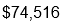 119
Process:Candidate Accepts or Rejects the Offer Letter
120
Process:Confirmation of Offer Status
121
Process:Offer Acceptance Notices
Email Notice to Postdoc Confirming Offer Acceptance
Email Notice to Admin of Postdoc Acceptance
122
New Appointment
Postdoc Admin Verify: Submit the Recommendation Web Form
123
Process:Return to Workflow to Verify and Submit to OPA
Admin MUST return to workflow for final Verify approval to:
Confirm appointment terms are accurate
Confirm all required supporting documents are uploaded
Submit to workflow
Good to Know:
A DISABLED/GREYED OUT “APPROVE” BUTTON indicates the Postdoc has NOT accepted the online Offer Letter
Appointment cannot proceed until Postdoc accepts the Offer Letter

https://axess.sahr.stanford.edu/
124
Process:HOLD IT! Are All Required Documents Uploaded?
If a document is missing:
the web form will not permit submission until you receive and upload it.
Documents Uploaded by Candidate
Doctoral diploma or Letter of Completion
Current CV
If International:
Passport AND:
EAD Card or application (if F1 OPT)
Green Card (if Permanent Resident)
I-797 Approval Notice (if H-1B status)
Copy of DS-2019 (if sponsored by other institution)
Outside Funding Letter(s) (if applicable)
Documents Uploaded by Postdoc Admin
Any previously unavailable Candidate documents
Currency Conversion printout (if foreign currency noted in outside funding letter)
Outside funded benefits coverage approval email (if applicable)
Signed Patient Care form


https://postdocs.stanford.edu/postdoctoral-administrators/appoint-postdoctoral-scholars
125
Click Steps:Submit the Recommend Form
Confirmation of Submission
If all required supporting documents are uploaded, click Approve
Approval comments can be added
126
Process:OPA Approval Notices
Approval Notice to Admin
Approval Notice to Postdoc
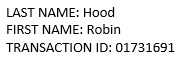 127
Process:Common Reasons OPA Will Return Web Form or Delay Approval
Reasons for Returned Recommendation Forms to Postdoc Admin:
Faculty Sponsor is not eligible to appoint a Postdoc
Incorrect Career, Program, Plan, Sub-plan, or Other Association
Postdoc Candidate is not eligible (appointment or employment elsewhere; more than 5 years postdoctoral research experience, etc.)
Appointment start date not feasible (e.g., timeline too short for visa processing)
Incorrect Research Experience noted by department
Additional details added to offer letter that are contrary to Postdoc Policy
Incorrect Funding
Amount listed is not the annual rate (appointment period is more or less than one year and funding is prorated for appointment period rather than annual rate)
Annual amount includes extra allowances, benefits costs, or other non-salary amounts
Recommendation Form remains pending in OPA workflow until issue resolved:
Insufficient proof of degree (letter of completion does not meet requirements)
Missing one or more required supporting documents
Appointment dates/funding are mismatched with visa dates/funding
128
Click Steps:Returned Recommendation Form
What happens if appointment terms change after submission to workflow?
Check AXESS to find the pending Approver
Contact the Approver to return the web form
Postdoc Admin returns web form to Self
If the web form is pending Admin’s verify approval, Admin clicks Return, then exits workflow:
Mouse over the OPA/Bechtel tab
Click Postdoc Administrative Forms
Click Recommendation Form button
Search by Postdoc name
Click the transaction ID, open form
Make revisions, save, and resubmit
129
Process:Delay of Appointment Data Load to PeopleSoft
The Email Notice of Appointment Approval Does Not Mean that Appointment Data is Uploaded to PeopleSoft

There may be a 24-48 hour delay (longer during high volume processing periods) AFTER the approval notice before the appointment data is uploaded to PeopleSoft
To check if the appointment is active in PeopleSoft, log-in and look for the student ID number (see the next slide)
130
Click Steps:Look Up Student ID in Postdoc Web Forms
CLICK the OPA/Bechtel Center tab
Click Postdoc Administrative Forms
Click Change Request, then click Add
Click magnifying glass to Look Up
Enter Postdoc names in search fields, click Look Up
Copy the Empl ID#; cancel and exit
If ”No Results”, the appointment data is not yet loaded to PeopleSoft
131
New Appointment
Postdoc Admin: Visas for International Scholars
132
Policy:Visa Types for International Postdocs
J-1 Scholar (with DS-2019 document)
Expected visa status for Stanford Postdocs
J-1 visa status available up to a maximum total of 5 years
F-1 Optional Practical Training (OPT) with Employment Authorization (EAD) card
International Postdocs who were graduate students in the U.S. may start their postdoctoral appointment in F-1 OPT status for the period of the EAD work authorization up to 12 months
A 24-month extension may be available in STEM research fields, then transfer to J-1 or H-1B visa status
H-1B Visa
Postdoc must meet eligibility criteria and be approved for this visa policy exception
H-1B visa status available up to a maximum of 6 years

https://postdocs.stanford.edu/postdoctoral-administrators/how-quick-links/request-visas-postdoctoral-scholars
133
Process:Submission of J-1 / Visa DS-2019 Requests
Admin completes J-1/H-1B visa training with Bechtel International Center
Admin submits J-1 / DS-2019 SEVIS Visa Request web form
Funding is required to cover duration of visa and appointment
Submit DS-2019 and Recommendation web forms at least 8 weeks before expected Postdoc arrival / appointment start date
3 months in advance is preferred

OPA CANNOT approve visa web forms without an accompanying Recommendation Form
134
Policy:J-1 Visa / DS-2019 Processing Guidelines
Appointment start and end dates must match DS-2019 program start and end dates 
DS-2019 funding total must match annual funding reported to OPA, EXCEPT:
When appointment/DS-2019 program do not equal one year
On the Recommendation form: Enter the annual funding amount
On the DS-2019 form: Enter the funding amount for program period
When external funding includes allowances beyond the annual funding amount
On the Recommendation form: Enter the annual funding amount only; do not include allowances
On the DS-2019 form: Enter funding amount for program period; okay to include allowances
Recommendation and DS-2019 web forms are submitted concurrently to OPA

https://postdocs.stanford.edu/postdoctoral-administrators/appoint-postdoctoral-scholars
135
Policy:Conditional J-1 Visa / DS-2019 Approval Guidelines
To facilitate visa processing for international scholars, OPA may review for a conditional DS-2019 approval in advance of the appointment approval, with:  
Select the Conditional Approval of DS-2019 checkbox on the recommendation form
Letter of Completion must provide a statement of progress toward degree
Letter must provide an anticipated date of degree conferral
If proof of degree is not provided on or before the postdoc appointment start date:
The appointment CANNOT start; Postdoc Admin must delay the start date, OR
The Candidate must be appointed as a Visiting Student Researcher (VSR) or other appropriate status until proof of degree is provided
Information on Visiting Student Researcher status can be found at:
GAP policy (Section 1.3); RPH policy; Registrar's Office page
Conditional approval of the DS-2019 is NOT available when the PhD institution has an extended dissertation evaluation process
136
Process:F1 OPT and H-1B visa
F1 OPT with Employment Authorization (EAD) Card
	
Postdoc applies for EAD Card
Stanford is not involved in process
Postdoc uploads to the Data form a copy of the EAD card (if available)
Appointment can be approved with a copy of the EAD application or receipt if card isn’t available when Postdoc submits Data form
Postdoc Admin uploads EAD card when available later
H-1B Visa

Requires an approved policy exception by OPA or the H-1B Review Board
Postdoc must meet specific H-1B visa eligibility criteria
Postdoc must be paid salary
Stipend and fellowship are NOT permitted
More complex processing required
More expensive for department
Conveys other responsibilities to PI
H-1B Visa Process, Guidelines, and Required Documents
137
New Appointment
Postdoc Admin: Salary and Stipend
138
Process:Paying Postdocs
Postdocs are paid through Graduate Financial Support (GFS)
GFS Mail Code is where the pay stub is sent for stipend-paid postdocs and where the paycheck is sent (if direct deposit is not yet set up)
Postdocs should sign-up for direct deposit as soon as possible after 1st paycheck is issued
Live pay checks are sent to the GFS mail code location
Postdocs can’t change where checks are sent by changing the mailing address
They must contact their GFS Administrator to change the GFS mail code
Postdocs MUST check AXESS to ensure they have a local mailing address listed
SEVIS requires international postdocs to list their foreign address as home address
If no local mailing address is listed the W2 document will be sent to the home address (outside of U.S. for international scholars)
Review Gateway to Financial Activities:
http://web.stanford.edu/group/fms/fingate/staff/payadmin/payadmin_student.html
139
Process:Paying Postdocs
OPA’s responsibilities:
Create Student ID (Empl ID)
Term Activation in PeopleSoft Student Administration
Set up a Benelogic record
Department responsibilities:
Benelogic entry of PTAs to charge insurance premiums
Item-Type Requests for New PTAs, if needed
Entry of GFS Salary, Stipend, Outside Funding lines, as applicable
Collection of I-9 documents and forwarding to Payroll
Follow-up with postdoc on missing I-9 documentation
140
Policy:Paying Postdocs
Department is responsible for:
Determining type and level of funding
Following University policies and funding source requirements
Meeting minimum funding requirements
Rules, regulations and restrictions regarding source of support:
Funding source may prohibit support from other sources
Funding source may require US citizens or Permanent Residents
Funding sources must be coordinated:
Postdoc and staff must understand and follow requirements of each funding source
Work closely with your grants and research financial administrators
Consult trained colleagues; review financial policies

https://postdocs.stanford.edu/postdoctoral-administrators/how-quick-links/pay-postdocs
141
Process:Paying Postdocs
Postdoctoral Scholars Funding Types:
Stanford Funding
Grants, contracts, training grants, school/departmental funds, etc.
Paid as salary (semi-monthly) or stipend (monthly), depending on the funding
Outside Support (external fellowships)
Paid directly from outside source to postdoc
Must be tracked in GFS for auditing purposes
Any combination of funding sources is permitted


https://postdocs.stanford.edu/postdoctoral-administrators/how-quick-links/pay-postdocs
142
Policy:Fringe Benefits Rates Assessed on Salary
Assistantship Type - RAF or RAFC - controls the benefit rate
Full Postdoc Fringe Benefit Rate (28.5% for FY24)
Charged to all salary entries with Assist Type RAF – when salary accounts for at least 50% of total compensation (at least 20 hours salary)
e.g., two separate salary lines, one 12 hours and one 18 hours will be charged the full benefits rate
Contingent Benefit Rate (7.7% for FY24)
Charged to all salary entries with Assist Type RAFC – when salary accounts for less than 50% of total compensation (less than 20 hours salary)
e.g., one salary line for 10 hours (25% of total compensation) will be charged the contingent benefits rate 
https://doresearch.stanford.edu/research-administration/proposal-preparation-submission/rates#fringe-benefit-rates
143
Policy:Annual 9/1 Minimum Funding Increase
All postdocs must be at the appropriate pay level
Departments must review their postdoc salaries/stipends/outside funding on an annual basis and confirm that their scholars are funded at least the minimum required rate on 09/01/xx
GFS must be updated with increase
Funding Guidelines
144
Policy:Annual 9/1 Minimum Funding Increase
Postdocs on External, Direct-Pay Funding
Upload a copy of the award letter 
Outside funding is entered in GFS for audit purposes only
Foreign currencies must be converted to US dollars
www.oanda.com is a good resource for currency exchange rates
REMINDER: Double-check every quarter that currency exchange rates haven’t caused a postdoc to fall below funding minimums
Foreign funding must be supplemented by department when fluctuation in currency exchange results in a funding shortfall below the required minimum
Postdocs on Unpaid Leave of Absence
Apply the appropriate salary rate when postdoc returns from leave
145
New Appointment
Postdoc Admin: Postdoc Benefits, IDP
146
Policy:Postdoc Benefits
A postdoctoral appointment at Stanford includes certain defined benefits for medical, dental, vision, disability, and leave benefits
Defined benefits established by the Postdoc Benefits office may not be modified or diminished by individual agreement between the postdoc and the appointing department or faculty sponsor
Postdoc Benefits are managed via a third-party platform, Benelogic
Information on training and access to Benelogic is here
147
Policy:Postdoc Benefits Funding
Stanford’s portion of postdocs’ benefits costs are paid from:
The automatic application of a fringe benefits rate on salaries of at least 50% FTE, which are paid to the postdoc through GFS, OR
From departmental or faculty funds, in the absence of a 50% FTE level of salary support
In rare cases, benefits costs are paid from fellowship funding specifically allocated for the postdoc’s insurance premium costs
148
Policy:Postdoc Benefits Session
Benefits session is mandatory for all new Postdoctoral Scholars
Postdoc Admin registers incoming Postdocs for the first session following their arrival at Stanford
Go to Postdoc Benefits for sessions dates, times, and location
Email postdocbenefits@stanford.edu with Benefits questions
Benefits coverage enrollment is not approved until Postdoc has attended session
Postdocs must make benefits elections within 30 days of the appointment start date or will default into basic coverage
149
Policy:2024 monthly contribution rates
*Institutional costs are funded from a variety of sources depending on each individual Postdoc’s appointment arrangement

**Upon enrollment, eligible family members (spouse,/registered domestic partner and children through age 25, regardless of student or marital status) are automatically covered.

https://stanford.app.box.com/s/8iabjanys7wgaykqqkbvwmsgcpp8ckh6
150
Policy:Waiving Stanford Benefits Coverage
Postdocs who have an outside health plan may request a review to waive Stanford Benefits
Requires proof of other comprehensive medical coverage
Usually from a working spouse
Travel policies do not offer comprehensive coverage
Outside health plans must substantially meet ACA minimum requirements for approval
The outside plan must be approved by the Postdoc Benefits office prior to appointment approval
Admin must upload a PDF copy of the Benefits approval email




https://postdocbenefits.stanford.edu/eligibility-enrollment/waiving-stanfords-medical-insurance
151
Policy Exception:Postdoc Pay-All
Some outside funding agencies provide funds above and beyond the annual stipend specifically for health benefits charges
In these cases, funds may be used to cover the Institutional (department) portion of the health insurance premiums (see Postdoc Health Premiums Rate Sheet)
The department MUST make a formal request to OPA (Postdoc Pay All Job Aid)
Pre-Approval Required! The formal request MUST be submitted for review prior to the Recommendation Form submission to avoid the department having to pay for the insurance from a guarantee account if the exception is not approved
Because this is an exception to policy, no arrangements will be recognized until reviewed and approved by the OPA Benefits Office
If approved, Admin must upload a PDF copy of the Benefits approval email
152
Individual Development Plan (IDP)
Meetings and Reports
Policy:Individual Development Plans (IDP)
All postdocs are required to complete an Individual Development Plan (IDP)
Requires a meeting with their appointing Faculty Sponsor
Must occur within first 90 days after appointment starts
Research mentors are not eligible to conduct IDP meetings
After the meeting, the Postdoc reports the meeting date in the IDP system
The Faculty Sponsor receives an email to confirm the meeting in the IDP system
Postdoc Admin can view and download IDP meeting reports for department or individual PIs

https://postdocs.stanford.edu/current-postdocs/navigating-your-individual-development-plan-idp/your-individual-development-plan
154
Change Web Form
Postdoc Admin: Process Overview, Processing Guidelines, Appointment Extensions, Faculty Sponsor Changes, Funding Updates, Start Date Changes, Correction of Previous Research Experience
155
Change Web Form:Process Overview
Change Form Process Overview
Postdoc Admin (Role #1) monitors appointment terms and submits a change web form when changes occur
OPA reviews and approves change forms
No Role #3 approval for changes







https://postdocs.stanford.edu/postdoctoral-administrators/how-quick-links/extend-postdoctoral-appointments
When appointment terms change, the change web form is used to update the Postdoc record
Changes reported via Change Form:
Extend the appointment end date
Change the appointment start date
Change Faculty Sponsor
Change or add Research Mentor
Correct previous research experience
156
Process:Change Form Processing Guidelines
Appointment extensions – Admin submits at least 3 months prior to appointment end date
Extension should be discussed by Faculty Sponsor and Postdoc early to allow for 3 month lead time
Extensions with a 6th training year request – Admin submit 4-5 months prior to appointment end date
Extensions that include a visa extension – Admin submits to accommodate visa processing timeline
Extensions for outside-funded Postdocs – Admin must upload an updated funding letter
Appointment start date changes, Faculty changes, and previous research experience corrections – Admin submits when informed of change
https://postdocs.stanford.edu/postdoctoral-administrators/how-quick-links/extend-postdoctoral-appointments
157
Process:J-1 / DS-2019 visa extension processing guidelines
OPA CANNOT approve visa extensions without an accompanying Change Form
Appointment extension and visa extension end dates MUST match
Upload any required supporting documents to avoid processing delay (outside funding letters; externally sponsored DS-2019 documents, etc.)
J-1 Scholars: Submit Change Form and DS-2019 extension web form
DS-2019 funding total must match annual funding reported to OPA, except when:
When appointment/DS-2019 extension does not equal one year
Report to OPA: Annual funding amount
Report to Bechtel: Funding amount for extension period
When external funding includes allowances beyond the annual funding amount
Report to OPA: Annual funding amount (do not include allowances)
Report to Bechtel: Funding amount for extension period including allowances
https://postdocs.stanford.edu/postdoctoral-administrators/how-quick-links/extend-postdoctoral-appointments
158
Process:F1 OPT / H-1B Visa Extension Processing Guidelines
OPA CANNOT approve visa extensions without an accompanying Change Form
Appointment extension and visa extension end dates MUST match
F1 OPT:
Submit Change Form (new end date should match STEM / EAD card end date)
Upload a PDF copy of STEM extension EAD card
(or submit documents/web forms for transition to J-1 or H-1B)
H-1B Visa:
Submit Change Form and H-1B visa web form
Submit an H-1B/E-3 Visa Request Form smart sheet and required supporting documents

https://postdocs.stanford.edu/postdoctoral-administrators/how-quick-links/extend-postdoctoral-appointments
159
Policy Exceptions: Existing Appointments
Over the course of a postdoctoral appointment, circumstances may change such that a policy exception review is needed for the appointment to continue
Examples:
Reduction of required 100% FTE
Generally approved only for cases of medical illness or injury, or baby-bonding
Other (do NOT use for 6th year or H-1B visa requests)
How to Proceed:
On the change web form, select the applicable policy exception checkbox(es)
Complete the supporting information text boxes
Upload any required supporting documents
160
Policy Exceptions:Supporting Documents Required
Policy Exception for a Sixth Year of Postdoctoral Training
Appointment extensions that exceed the 60 month term limit may be permitted if approved by the Faculty Subcommittee
The maximum term limit is 72 months

How to Proceed:
*Current Process – submit a Request a Sixth Training Year Policy Exception 
Future Process – select the applicable checkbox on the change web form
161
Click Steps:Create a Change Web Form
In AXESS:
Click the  OPA / Bechtel Center tab
Click Postdoc
Click Postdoc Administrative Forms



https://axess.sahr.stanford.edu/
162
Click Steps:Add a Change Web Form
Click the Change Transactions radio button
The screen populates with Search boxes
Ignore the search boxes and the Search button
These are used to find EXISTING web forms
Click on the ADD button to create a new Change Form
163
Click Steps:Change Types
Check the Request Type(s) for the Change(s) you are making (multiple changes can be submitted)
The change boxes display when Request Types are selected
Appointment date change checkbox
Extend appointment end date 
Revise appointment start date
Faculty change checkbox
Change Faculty Sponsor
Add/change research mentor
Research Experience checkbox
Correct the number of months of previous research experience or add a discount of research time
Policy Exception checkbox
Submit a specific policy exception request
164
Apply Your Knowledge:Update Appointment Terms
Training Scenario Details:
Robin’s appointment is going well as the end of his first year approaches
Prof Lobell will extend Robin’s appointment for an additional two years, to meet the maximum term limit of 60 months of research experience
Prof Lobell will be on sabbatical for the last 12 months of Robin’s appointment; the Faculty Sponsor will change to Prof Eric Lambin at that time
The annual minimum funding increase on 09/01/25 will increase Robin’s salary – the new amount must be entered in GFS
Robin took a 90 day unpaid leave of absence (LOA) for professional development
His research experience can be discounted by 3 months for the unpaid leave time
His appointment can be extended by 3 months to make up for the unpaid leave 
Create and submit Robin’s Change form
REAL WORLD NOTE: change forms are submitted over time as changes occur, rather than all at once as in this training example
165
Click Steps:Enter the Student ID Number
Enter Robin’s Student ID# or click the magnifying glass to Look Up
Bio/Demo box  populates with Robin’s current appointment data
Click all applicable change type buttons
166
Click Steps:Appointment Date Change Box
“New Appointment Start Date” field
DO NOT change the auto-populated start date for appointment extensions
The auto-populated start date changes ONLY when a new appointment is starting  earlier or later than the date shown on the form
The form confirms the start date change is correct to avoid errors
Training Scenario Details:
Leave Robin’s start date as auto-populated
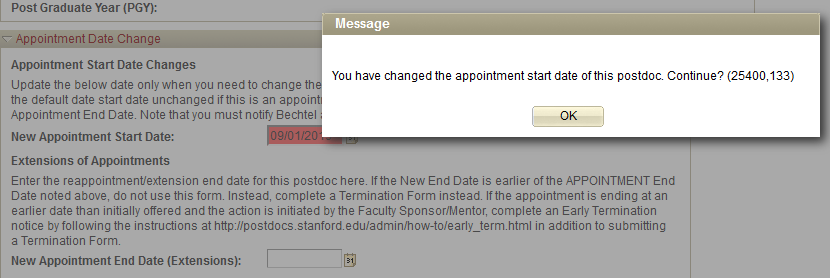 167
Click Steps:Appointment Date Change Box
“New Appointment End Date” field
Enter new end date to extend appointment
Tab out of end date field to recalculate “Total Research Experience…”
International Postdocs: visa status must be extended to same new end date
Submit DS-2019 extension web form
Submit H-1B visa extension web form
Upload PDF of extended EAD or PR card
Training Scenario Details:
Enter Robin’s new end date: 11/30/26
2 year extension (08/31/25) plus 3 months to recover 90 day unpaid LOA
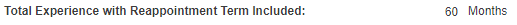 168
Click Steps:Appointment Date Change Box
“Total Research Experience with Reappointment Term included:” field
If this number is 61 or more
Shorten the end date until number is 60 or less, OR,
Submit a 6th Year policy exception request 

Training Scenario Details:
Robin’s research experience of 60 months does not require a policy exception request
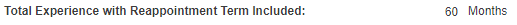 169
Click Steps:New Faculty Sponsor Information Box
“Faculty Sponsor” field
Enter new Faculty Sponsor ID number or click magnifying glass to Look Up
“Faculty Research Mentor” field
Enter new Research Mentor ID number or click magnifying glass to Look Up, if applicable
Comments field
Add comment to explain change in Faculty Sponsor or Research Mentor
Training Scenario Details:
Enter Robin’s new Faculty Sponsor and explanation for the change
170
Click Steps:Research Experience Box
Research Experience should be revised when:
Error is found in original calculation
Postdoc took unpaid leave of absence
 “Correction to Prior Months…” field
Enter the revised number of months
“Additional months leave” field
Enter number of months of leave
“Notes” field
Enter note to explain revision(s)
Training Scenario Details:
In the Additional months leave field enter 3 for Robin’s 90 day unpaid leave
Add a note of explanation
171
Click Steps:Text Fields and Action Buttons
“Additional Information regarding terms” field
Enter additional information to explain any non-self-explanatory changes
“Comments” field
Enter any comments to OPA approver
Action Buttons
Save – saves data entered in form
Submit – submits to workflow
Back – returns to previous screen
Print – prints a copy for paper files
172
Click Steps:Change Form Postdoc Admin Notices
Admin Email Approval Notice after OPA Approval
Admin Web Form Submission Notice
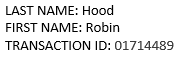 173
Process:Change Form Email Notices to Postdoc
Submission Notice
Approval Notice
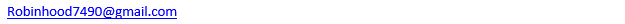 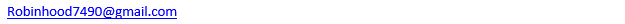 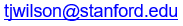 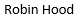 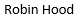 174
Termination Web Form
Postdoc Admin: Process Overview, Processing Guidelines, End of Term, Early Terminations, Department Transfers, and More!
175
Termination Web Form:Process Overview
Postdoc Admin (Role #1) submits Termination Web Form when appointment ends
Department Manager/DFA (Role #3) approves Termination Form
OPA reviews and approves the Termination Form

https://postdocs.stanford.edu/postdoctoral-administrators/how-quick-links/end-postdoctoral-appointments
176
PROCESS: Termination Form Processing Guidelines
The Termination Form should be submitted 10 days prior to termination date
The New End Date noted on the Termination Form MUST match the end date of all active pay lines in GFS
Termination Form is required to end tuition fees and insurance benefits
Termination Form DOES NOT end pay lines in GFS
Termination Form DOES NOT notify Bechtel to end the visa program for international postdocs
Termination Form DOES NOT notify GME for School of Medicine postdocs

Any insurance charges incurred for a late submitted termination web form are the responsibility of the department in which the Postdoc is terminating
https://postdocs.stanford.edu/postdoctoral-administrators/how-quick-links/end-postdoctoral-appointments
177
Policy:Most Common Reasons Appointments End
Postdoc completes the appointment term at Stanford
Postdoc leaves early to take a position outside of Stanford
Postdoc takes a Faculty or Academic Staff position at Stanford
Postdoc transfers to another Stanford department as a Postdoc
PI/Faculty Sponsor ends appointment early for specified reason
Requires Early Termination procedures

https://postdocs.stanford.edu/postdoctoral-administrators/how-quick-links/end-postdoctoral-appointments
178
Policy:Early Termination by Faculty Sponsor
“Early Termination” process applies ONLY when initiated by the Faculty Sponsor to end the appointment before the current end date
The Faculty Sponsor should contact the Associate Dean of Postdoctoral Affairs when there is potential of an early termination action
Permitted reasons for early termination noted in the postdoc offer letter:
Loss of funding
Change in programmatic need
Documented unsatisfactory postdoc performance
Written notice of early termination must be given to Postdoc 30-60 days prior to the early end date
90 days in cases of loss of funding
If the Postdoc has a visa, Postdoc Admin must notify Bechtel I-Center
https://postdocs.stanford.edu/postdoctoral-administrators/how-quick-links/early-termination-appointing-department
179
Policy:Early Termination Due to Unsatisfactory Performance
Must follow a process by which:
Progress discussions and written evaluation by the Faculty Sponsor are made
Clear articulation (preferably written) of the specific steps to remedy deficiencies, including the possibility of early termination if deficiencies remain by a specific date
Process occurs over weeks or months, in advance of the early termination action
The Early Termination Notice to Postdoc must follow the standard template on the OPA web site: 
https://postdocs.stanford.edu/sites/default/files/samplenoticeearlytermination.docx

https://postdocs.stanford.edu/postdoctoral-administrators/how-quick-links/early-termination-appointing-department
180
Policy:EARLY Appointment End for International Scholars
Bechtel International Center is under regulatory requirement to provide notice to the State Department when a postdoctoral appointment ends 30 days or more before the DS-2019 expiration date
Postdoc Admin must notify Bechtel International Center when:
J-1 Scholar appointment ends 30 days or more before the DS-2019 expires
Admin must submit a Shorten J-1 Program Request web form to Bechtel I-Center
H-1B appointment ends 30 days or more before the visa expires
Admins must follow the specific requirements for H1B holders
https://postdocs.stanford.edu/postdoctoral-administrators/how-quick-links/early-termination-appointing-department
181
Process: Department Transfer or Transition to Other Roles
Department Transfer of Postdoc Appointment to another Stanford department
Terminating and Appointing departments must work together to ensure Termination is submitted and approved in advance of the New Appointment Recommendation Form to avoid misrouted web forms
Postdoc Transition to Faculty Appointment
Work with your department’s Faculty Affairs Office
Postdoc Transition to Academic Staff – Researcher
Work with your department’s Human Resources Office
182
Apply Your Knowledge:Terminate Appointment
Training Scenario Details:
Robin completed his appointment term as of 11/30/2026
The Action Reason is PEND – end of appointment term
His forwarding address is 4321 Walnut Street, West Lafayette, IN 42424, as of 12/01/2026
Robin provided a new non-Stanford email address: robinhpurdue@gmail.com 
He was offered an Assistant Professorship at Purdue University

Create and submit Robin’s Termination form
183
Click Steps:Create a Termination Form
In AXESS
Click the OPA/Bechtel Center tab
Click Postdoc
Click Postdoc Administrative Forms



https://axess.sahr.stanford.edu/
184
Click Steps:Add a Termination Form
Click the Termination Form button
The screen populates with search boxes
Ignore the search boxes and the Search button
These are used to find EXISTING web forms
Click the ADD button to create a Termination form
185
Click Steps:Enter the Student ID Number
Enter Robin’s Student ID number or click the magnifying glass to Look Up
Bio Demo box populates with Robin’s current appointment data
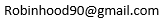 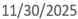 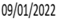 186
Click Steps:Dates of Appointment Box
Review the End Date field
Ensure the End Date is ON OR AFTER the date you enter in the New End Date field
If the End Date is prior to the New End Date, STOP!
You must first submit a Change form to extend the appointment to the New End Date
Enter the end date in the New End Date field
Enter the applicable Action Reason
Click the magnifying glass to Look Up
Training Scenario Details:
Enter Robin’s end date: 11/30/25
Enter Robin’s Action Reason:  PEND
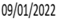 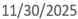 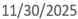 187
Click Steps:Choosing the Correct Action Reason
PACC - Accepted another position
Postdoc ends appointment early to take another position	
PDEP - Department transfer (see next slide)	
Postdoc transfer to a new postdoc position in another Stanford department
PEAR - Early termination
Use ONLY when Faculty Sponsor ends appointment early due to specified reasons
Must follow early termination process noted on Slide 205-6
PEND - End of appointment term
Postdoc has substantially completed the appointment term
PPER - Personal/family reasons
Postdoc ends appointment early for personal reasons	
PQWN - Quit without notice
Postdoc ends appointment early without notice	
PRES – Resignation
Postdoc resigns appointment early	
RRTN - Failure to return from LOA
Postdoc fails to return from an approved leave of absence
188
Policy:Department Transfer
When a current Stanford Postdoc ends a postdoc appointment in one department and will be appointed as a POSTDOC in another Stanford department
IMPORTANT: Terminating and appointing departments must coordinate the transfer to ensure continuation of pay, benefits, ID Card privileges, and visa compliance (for international postdocs); i.e., no gap between termination and new appointment start date
The current department submits a Termination Form
Action Reason is “Departmental Transfer”
The new department submits a Postdoc Invite and Recommendation Form
CANNOT use the email address used for previous postdoc appointment
Is this request for Department Transfer field is YES

https://postdocs.stanford.edu/postdoctoral-administrators/how-quick-links/transfer-another-stanford-department
189
Click Steps:Forwarding Info for Official Stanford Communications Box
Stanford may need to send official communications to former postdocs
It is important to obtain a forwarding mail address and email address

Training Scenario Details:
Enter Robin’s forwarding address:
4321 Walnut Street, West Lafayette, IN 44444, as of 12/01/2023
Enter Robin’s non-Stanford email address: robinhpurdue@gmail.com
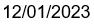 190
Click Steps:Professional Information Box
OPA tracks postdoctoral outcome data
It is important to get new position information
Enter the Postdoc’s New Position Title, Type of Position, and the Institution or Company

Training Scenario Details:
Enter Robin’s New Position Title: Assistant Professor
Type of Position: click the magnifying glass to Look Up and select: 001 Academic Faculty Position
Enter Robin’s New Institution: Purdue University
191
Click Steps:Certificate of Training Box
Certificate of Training
Certificates are no longer produced
Please direct postdocs to the Verification Letter request web page
192
Click Steps:Admin Information Box
Postdoc Admin must click the checkbox “I understand that” to acknowledge completion of the additional steps required for appointment termination
Action Buttons
Save – saves data entered in form
Submit – submits form to workflow
Back – returns to previous screen
Print – Prints hard copy for paper files
193
Process:Termination Form Email Notices
Confirmation of Form Submission to Admin
Approval Email Notice to Admin
Email Notice to Postdoc and Benefits
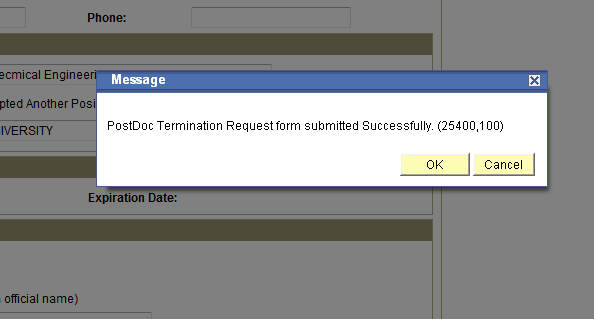 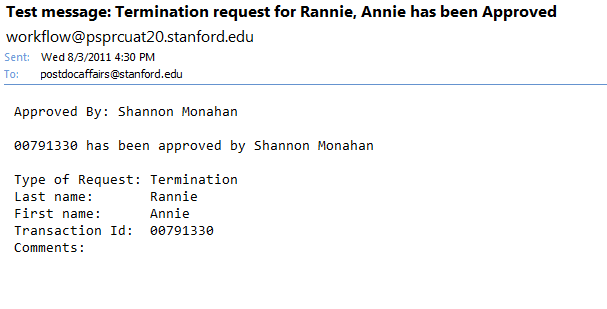 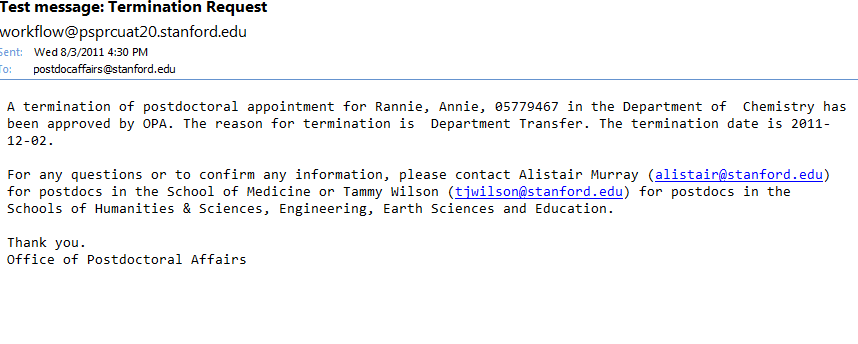 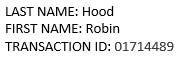 194
Process:Appointment Verifications
Former postdocs and third party vendors may request verification of a postdoctoral appointment
OPA can only verify postdoctoral appointment dates for postdoctoral scholars who were appointed through Stanford University
Verification letters are requested on OPA’s website



https://postdocs.stanford.edu/about/verifications
195
Unpaid Leaves of Absence
(LOA)
196
Policy:Unpaid Leaves of Absence (LOA)
The Postdoc initiates the LOA form via AXESS
The LOA form routes to Postdoc Admin for approval and benefits PTA entry
For international scholars in J-1 or H-1B visa status, please note in comments that Bechtel is aware of the leave to ensure no regulatory violations
Maximum 3 months unpaid leave with approval of PI and in accordance with Postdoc Benefits, visa policies
Postdocs with outside funding must have approval of funding agency

https://postdocs.stanford.edu/postdoctoral-administrators/how-quick-links/leave-absence
197
Policy:Benefits During Unpaid Leaves of Absence
Postdocs are required to maintain benefits while on an approved, unpaid LOA
Although customary, Faculty Sponsors are not required to pay for the Stanford health insurance coverage for the Postdoc while on an approved unpaid LOA
In this instance, the Postdoc must pay the total benefit cost including the institutional and Postdoc portion
Postdoc must enter banking information in Benelogic so the total premium can be collected through a direct debit to their bank account
If the Faculty Sponsor agrees to pay the full cost of the institutional portion of the postdoc’s benefits, typically unrestricted funds are used
A PTA to which the premiums can be charged must be provided on the LOA web form
Faculty Sponsor may NOT pay for benefits if unpaid leave is the result of invalid work status for international scholar
Faculty Sponsors are required to pay for life/accidental death and disability coverage for their postdocs while on an unpaid LOA
https://postdocs.stanford.edu/postdoctoral-administrators/how-quick-links/leave-absence
198
Policy:J-1 Visa and Unpaid Leaves of Absence
Unpaid LOA requests from International postdocs are reviewed considering visa regulations and may be declined if the leave violates visa rules
International postdocs in J-1 visa status MUST leave the U.S. to qualify for an unpaid LOA
International postdocs who request unpaid leave should do so BEFORE the leave start date, or as soon as possible after the leave begins
The University (Bechtel International Center) is required to report infractions in the scholar's SEVIS record

https://postdocs.stanford.edu/postdoctoral-administrators/how-quick-links/leave-absence
199